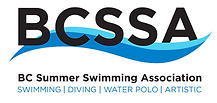 BCSSA Chief Meet Recorder & Electronics Clinic
BC Summer Swimming Association
Officials Certification Program
Today
Electronics
Introduction to the Timing Systems
Role of the Chief Judge Electronic
Relationship to Other Officials
Review and Questions

Chief Meet Recorder
Job Description
Determining Times
Information Flows
BCSSA Official’s Certification
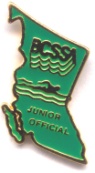 Level 1 – Junior Pin (Green)
Lane Timer, Lane Recorder, Marshal, and knowledge of Stroke & Turn

Level 2 – Intermediate Pin (Red)
S&T, Crash Desk/Recorder, and 2 of the following: Head Timer Clerk of the Course, understanding of Electronics


Level 3 – Senior Pin (Light Blue)
All Level 2 plus Starter, Referee, Meet Manager and Chief Meet Recorder

Level 4 – Master Pin (Navy Blue)
Knowledge of theory of all tasks, Experience with all tasks, Conducted practical and theoretical clinics, Evaluated by the Provincial Dir. Of Officials & Written Exam

Specialist Pin (Orange)
Any of: Clerk of the Course, Computers, Chief Meet Recorder, Electronics, Meet Manager, Chief Meet Recorder
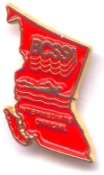 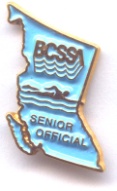 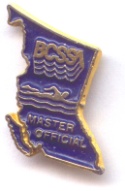 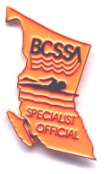 BCSSA Harassment Policy
There will be no tolerance of harassment within the BC Summer Swimming Association.

The BC Summer Swimming Association is committed to providing a sport and work environment in which all individuals are treated with respect and dignity.

Each individual has the right to participate and work in an environment which promotes equal opportunities and prohibits discriminatory practices.

Be familiar with the BCSSA Harassment Policy and Process (Sec 3.6 in the 2024 Rulebook).
Electronics Operator…
Swim Section 4.5.1.n - Shall operate, or assist in the operation of, any BCSSA approved Automatic Timing System (ATS).
Reports to the Chief Judge Electronic.
Source: BCSSA Rulebook – January 2024 Edition
Definitions…
Automatic Timing System (ATS)An ATS is a system that is activated by the Starter to give the signal to the swimmer to start the race, and will be stopped by the swimmer when touching the touchpad at the finish of the race.
Source: BCSSA Rulebook – January 2024 Edition
Timing Equipment
The BCSSA rulebook (Swim Section 4.6.9) addresses requirements and standards when using ATS. It is worthy to note that there are different companies producing such equipment, and all are not the same in terms of how they operate.
Source: BCSSA Rulebook – January 2024 Edition
Timing Equipment – BCSSA Approved
Omega “Ares-21” and its accompanying software.A newer and enhanced computer based system that has all of the functions of the OSM-6 system (Old Omega System) with added features.

Colorado Timing SystemA more basic and easier to learn system, which can be used for primary and/or secondary timing. Can be used with 1, 2 or 3 plungers. This is the system most commonly owned by regions/clubs and used in BCSSA.
“Soft” Touches
If a swimmer does not activate the touchpad on the finish, the swimmer had a “soft touch”.

Electronics operators would then consider it a touchpad failure and the times recorded by the plungers would be used.
Rule Clarifications
Times recorded by plungers are to be considered as part of the ATS. Therefore, Plunger times are recorded to 1/100th of a second.

Rounding of plunger times:
If 2 out of the 3 plungers record the identical time and the third disagrees, the two identical times shall be the official time.
If all 3 plungers disagree, the intermediate time shall be the official time.
If only two out of the three plungers are considered valid, the times shall be averaged and rounded up to the next 100th.

Manual times will be recorded to the 100th on the stop-watch.
Equipment
Rulebook for reference

Pencils, sharpener, red & blue pens

Meet package and heat sheets

Paper & toner for printer

Small baskets and paper weights are useful for organizing timing system print outs.
Chief Judge Electronics…
Oversee the operation of any BCSSA approved Automatic Timing System (ATS).
Be positioned with the ATS near the finish end with an unobstructed view of the finish of each lane.
Ensure that the ATS is activated manually to obtain placing when the system has failed to be activated by the starting signal.
Determine if the ATS is in error and advise the Session Referee and CMR of any malfunction or soft touch.
Observe the touches of all swimmers and note any cases in which the ATS fails to properly record the touch.
Be knowledgeable with the rules of swimming and of the ATS. (Swim Section 4.5).
Source: BCSSA Rulebook – January, 2024 Edition
Prior to the Session
Review the process with the electronics operators.

Review the meet format.

Review the set-up of the timing equipment, anticipated problems, and their resolution to minimize disruption of the meet.

Agree on the decision-making process in the event of timing discrepancies, soft or missed touches, or other timing issues.
Before the Start of Racing
Ensure the proper setup of the equipment.

Ensure synchronization of the timing devices.

Test the start devices, touch pads and plungers.

Test the outputs for the timing devices such as the data transfer to Hy-Tek Meet Manager, and scoreboard and the paper output.
During the Meet
Observe all touches to judge their quality. The Electronics Operators commonly perform this function, but the ultimate responsibility falls to the Chief Judge Electronics.

Check for failures of the equipment or incorrect operation and attempt appropriate corrections. This must be done in consultation with the session referee to minimize delays in the meet, and to expedite corrective action.
During the Meet (cont.)
Oversee the correction of incorrect times by examining the results produced by the backup timing device, or consulting with the referee, on the print-out of information from an electronics operator of a failure of the Automatic Timing System to properly record a time,.
During the Meet (cont.)
Be available for consultation by the Session Referee and Chief Meet Recorder in the event of a discrepancy or dispute over times or placing.

Must be able to interpret the information received from the timing system print-outs to the satisfaction of the Session Referee and in the adjudication of protests.
Location of Chief Judge Electronics
Best location is at the side of the pool with a clear view of all lanes and all touch pads. The preference is to be on a raised platform so nothing will interfere with the view of the end of the pool. But the ideal location is a secure room away from all disturbances by persons not directly involved in the operation of the electronics.

You must be accessible to the referee to resolve any timing problems. A telephone or radio system can accomplish this satisfactorily.
Scoreboard
Scoreboard times generally will not be official times.

Occasionally, the times posted on the scoreboard will be determined to be the official times. Soft touches will have to be manually adjusted.

Clarify with Session Referee, what the signal is to state that the system is reset after each race.
The resetting of the running time to zero or the clearing of all times from the scoreboard usually signifies this, but sometimes the Session Referee can’t see the score board.
Briefing with the Session Referee & Other Officials
Determine how the Session Referee wishes to be involved in the decision process in the event of timing discrepancies.

Advise the Session Referee of the circumstances where the quality of the electronic timing cannot be judged.
Relationship to Other Officials
The rules require that the Chief Judge Electronics (CJE) should inform the Session Referee of malfunctions or other problems during the meet, but in practice many Session Referees leave it up to the “Electronics Team” of people.

CJE makes most of the decisions about times and places sometimes in consultation with the CMR and the referee. The Session Referee has final say in all decisions, but bases those decisions, in part, on information from the CJE because the CJE has more complete knowledge of the reason for the incorrect times and places based on how the equipment operates.
After the Meet
Remain available to the CMR to analyze any problems with the results.

Current types of software-based timing equipment store the raw data from each race, so it can be retrieved after the event is finished.

Debrief with the CMR to correct any problems during the meet.

Discuss with the Meet and Session referees and Meet Manager any difficulties that were encountered.
Qualities in a CJE
Thorough knowledge of the rules of swimming

Basic understanding of electronics

Familiarity with high pressure troubleshooting

Good eyesight and an ability to focus

Excellent judgment

Patience & diplomacy

Sense of humor (as is true for all swimming officials!)
Now… Chief Meet Recorder
Overall Job Description
Supervises the Results Office (formerly known as the ‘Crash Desk’)
Ensures rules governing place judging and timing applied correctly – (swimmers’ official times and order of finish)
Organizes volunteers working in the Results Offices

Rules a CMR must know:
Timing (Section 4.5.13)
Order of Finish (Section 4.5.14)
Scoring (Section 4.5.15)
Seeding and Lane Assignments (Section 4.5.4)
Source: BCSSA Rulebook – January 2024 Edition
Overall Job Description – cont.
Also responsible for:
Reviewing and signing off on final results(CMR Role, not the Referee.)
Issuing final results
Posting results
Working with the “Electronics Team” in terms of timing and results.
Once results are reviewed and “signed off” by the CMR, they are final and not to be reviewed again by others, nor changed without authorization from the CMR or Meet Referee.
What Happens in the Office?
Information Comes In:
Electronic Time Sheets
Manual Times (if applicable)
DQ Slips
Scratches (from the Clerk of the Course)

Information Goes Out:
Official Results and Times once Signed Off by the CMR
Labels for Ribbons and/or Medals
Information for Announcer (e.g.: Meet Records)
Decisions are based on…
Electronic Times

Sweeps

Manual Times

In order of importance…..
Determining an Official Time
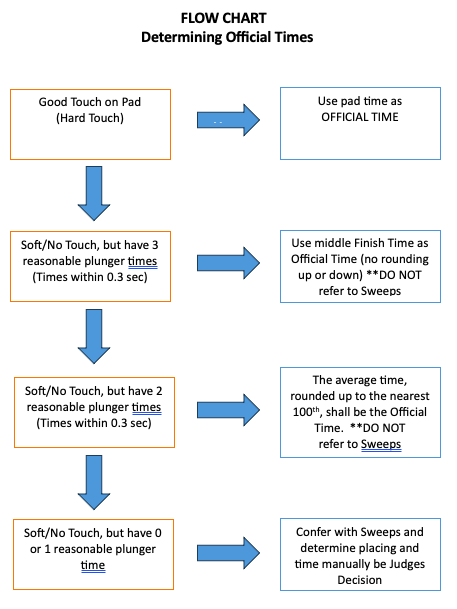 Calculating Electronic Times
Resolving Contradictions
If there is only one “good” plunger time, get Order of Finish from the Referee & Starter’s “Sweeps”.

If sweeps and a manual time agree, but electronic times do not, there may be a problem with the Electronic Timing System. (Note: Coaches times are for comparison purposes only and are not to be used).

If there is a major discrepancy between or among the electronic times and “Sweeps”, ask the Electronics people to investigate and refer to the rulebook for ruling on the situation. If there was a major timing error and correct placing can’t be determined a re-swim may need to be called.
Information Goes Out – Final Results
After CMR Approval, use Pink and Blue Highlighters to distinguish males and females and post the results separately by division.

Ensure points are included on the “final” results, “heats” won’t have points on the results. (Rulebook Section 4.4.6)

If there is a protest, hold the results until the jury of appeal has made their decision. If results have already been posted, go and write “Under Protest” on the results that are posted. Once the jury is over and if a change is necessary, write “REVISED” on the new results, write down the time and post.

If you are waiting for DQ’s the results can’t be processed. If the results are processed and a DQ comes into the Results Office, re-post the corrected results with “REVISED” marked on the results and write down the time.

Ensure exhibition swimmers’ results are noted correctly.

Hy-Tek MM will seed finals (for a heats and finals meet) based on input – but, CMR needs to ensure accuracy during heats to ensure Hy-Tek MM will seed the correct swimmers. (See Rulebook Section 4.5.4)

Volunteers doing awards get print-outs and labels for awards (they check these)

THREE copies of results: (1) Posted; (2) File; (3) Awards [for finals only]
Source: BCSSA Rulebook – January 2024 Edition
Information Goes Out
Advise Announcer about:
Meet Records
Point Standings

Consult with Meet Referee as appropriate:
Contentious Results
Uncertain Placing
Potential Swim-Offs
Questionable DQ wording
Discrepancies (e.g.: Swimmer in wrong heat or lane?)

Swim-Offs
A “Swim-Off” Event is created in Hy-Tek MM
Inform the Meet Referee as soon as possible so it can be scheduled and the swimmers informed. [times in swim-offs can count as records, but cannot change overall placing].
CMR Responsible for…
Heats and Finals Sheets:
Ensure copies of Heat sheets are printed, collated, stapled and distributed (Crash Desk, Clerk of the Course, Coaches, Deck Officials, Timers, Announcer and Electronics.)

General:
Copy of Final Results together with all other information for each Event (heats bundled together) is filed and, after the meet, stored for a year.
RESULTS MUST BE STORED FOR ONE YEAR AFTER THE MEET.
CMR Responsible for…
Volunteers
Volunteer at laptop beside Timing System collecting times
Volunteers (2) in office entering DQ’s etc.
Volunteers photocopying and posting results.

Supplies & Equipment
Computers, printers, photocopiers
Office Supplies and Stationery

Ensure no unauthorized entry into the Results Office
No coaches unless with the Session or Meet Referee.

Emailing out the Results to the participating clubs and the BCSSA Office.
Now for a little practice…
Quiz...
Thank-You for Attending
If you have any questions, please ask the course conductor.

Please ensure you have signed the attendance sheet to record your participation in the clinic.
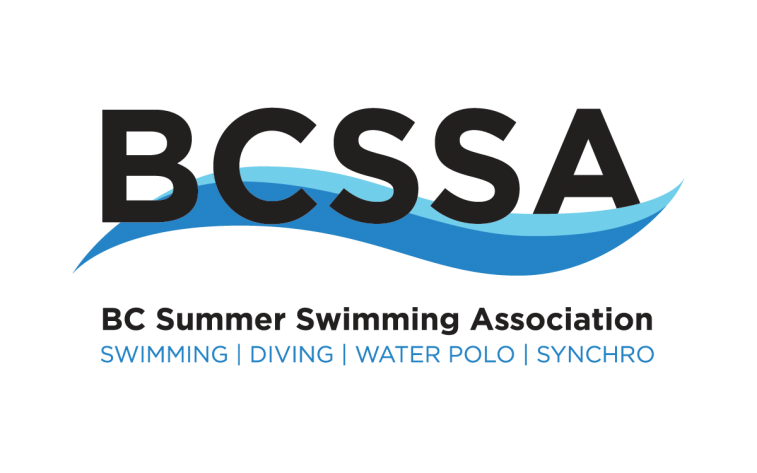 Approved by the BCSSA Rules & Regulations Committee